Principles of Business
Objective 1.02: Record information to maintain and present a report of business activity.
Part B: Organize Information
Impact of Target Audience on Organization of Information
Target 
Audience			Information Organization
Students		Information is divided					into units and objectives.
Tourists		Activities are organized in					chronological order.
					Places to go are					organized geographically.
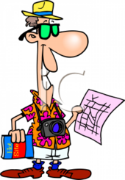 [Speaker Notes: Depending on who uses it, information should be organized in different ways. 

For example:
- Students are the target audience for a class. The curriculum is divided into units and objectives to best suit their needs for understanding.
- Tourists are sometimes the target audience for big cities. Activities on an itinerary should be listed in alphabetical order; whereas, places to go should be organized geographically (closest to farthest).]
Common Approaches
Alphabetic
Chronologic 
Inductive
Deductive
Sequential Process
Problem/Solution
Order of Importance
Alphabetic
Markers sequencing each letter of the alphabet 
Intended as a guide to finding specific information within a lengthy list.
Examples: 
A booklet on vitamins (A, B, B1, and so on)
A directory of company employees
An index of key terms at the end of a book
A glossary
Chronologic Order
Places each piece of information into a sequence of dates or time frames. 
Helpful when reviewing historical data or explaining why or how a particular result changed over time.
Inductive Order
Places facts before conclusions and recommendations
Opposite of deductive order
Useful when rumors or previously drawn conclusions have caused confusion in the minds of a target audience
Example
Sally is a self-motivated honors student with an outgoing personality and perfect attendance; therefore, I suggest she become the new FBLA president.
Deductive Order
Example 
I recommend Sally to be president of FBLA. She is a self-motivated honors student with an outgoing personality and perfect attendance.
Presenting a recommendation followed with info to support it.
Works well when the target audience is knowledgeable on the topic being presented or when a selection process is undertaken.
Sequential Process or Instruction
Generally following a sequential movement
Progressing from one stage to another in a single series of steps
Installation of equipment that must be done in a certain order; the presentation of instructions must follow that order
Order of Operations [PEMDAS]
Problem/Solution
Example

Problem: Motorized Transportation
Increasing traffic congestion
Increasing pollution
Increasing “road rage” from traffic-related stress
Solution: Riding Bicycles
Reduces the # of motorized vehicles in use
Not a source of pollution
Has physical and psychological health benefits
Divides info into two main sections: one describes a problem and one describes a solution.
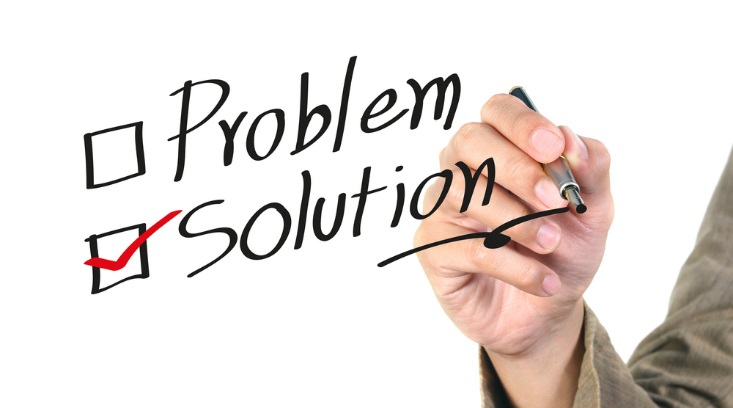 Order of Importance
Presents the most important piece of information first followed by less important information.
Helps build the strength of an argument or idea.
Example:
A presentation designed to sell a medical product would begin with the benefit of the medication followed by how it works.
[Speaker Notes: Using the most important piece of information first can capture the attention of the listener while less important pieces of information support the initial question or idea.]
Assignment
Complete your note-taker with an example for each method of organizing information and submit through the assignment link in Canvas.
Your example is likely NOT going to sound like anyone else’s; use your own words and come up with your own examples.